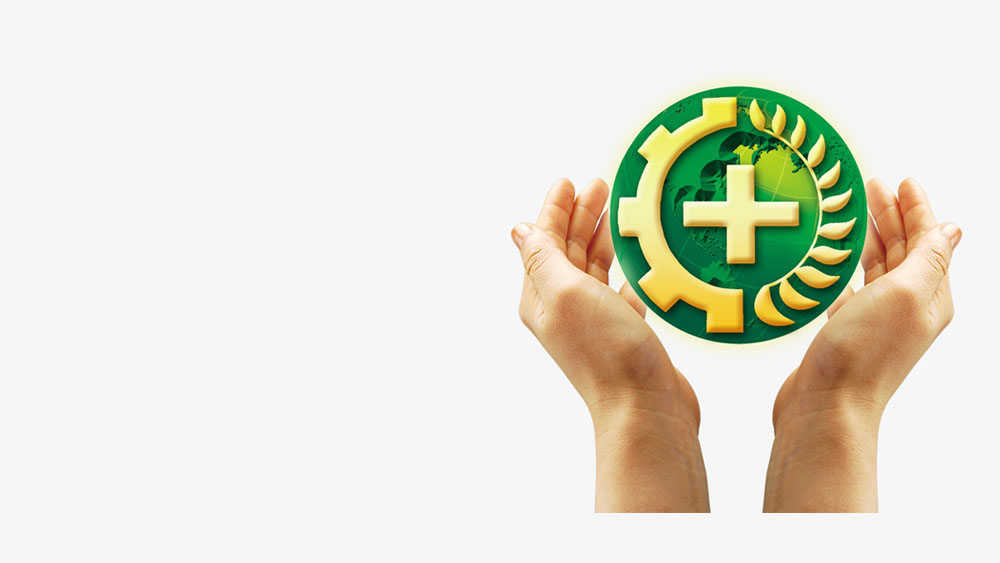 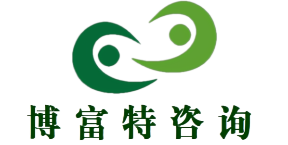 2018
安全生产标准化启动培训会
博富特咨询
全面
实用
专业
关于博富特
博富特培训已拥有专业且强大的培训师团队-旗下培训师都拥有丰富的国际大公司生产一线及管理岗位工作经验，接受过系统的培训师培训、训练及能力评估，能够开发并讲授从高层管理到基层安全技术、技能培训等一系列课程。
 我们致力于为客户提供高品质且实用性强的培训服务，为企业提供有效且针对性强的定制性培训服务，满足不同行业、不同人群的培训需求。
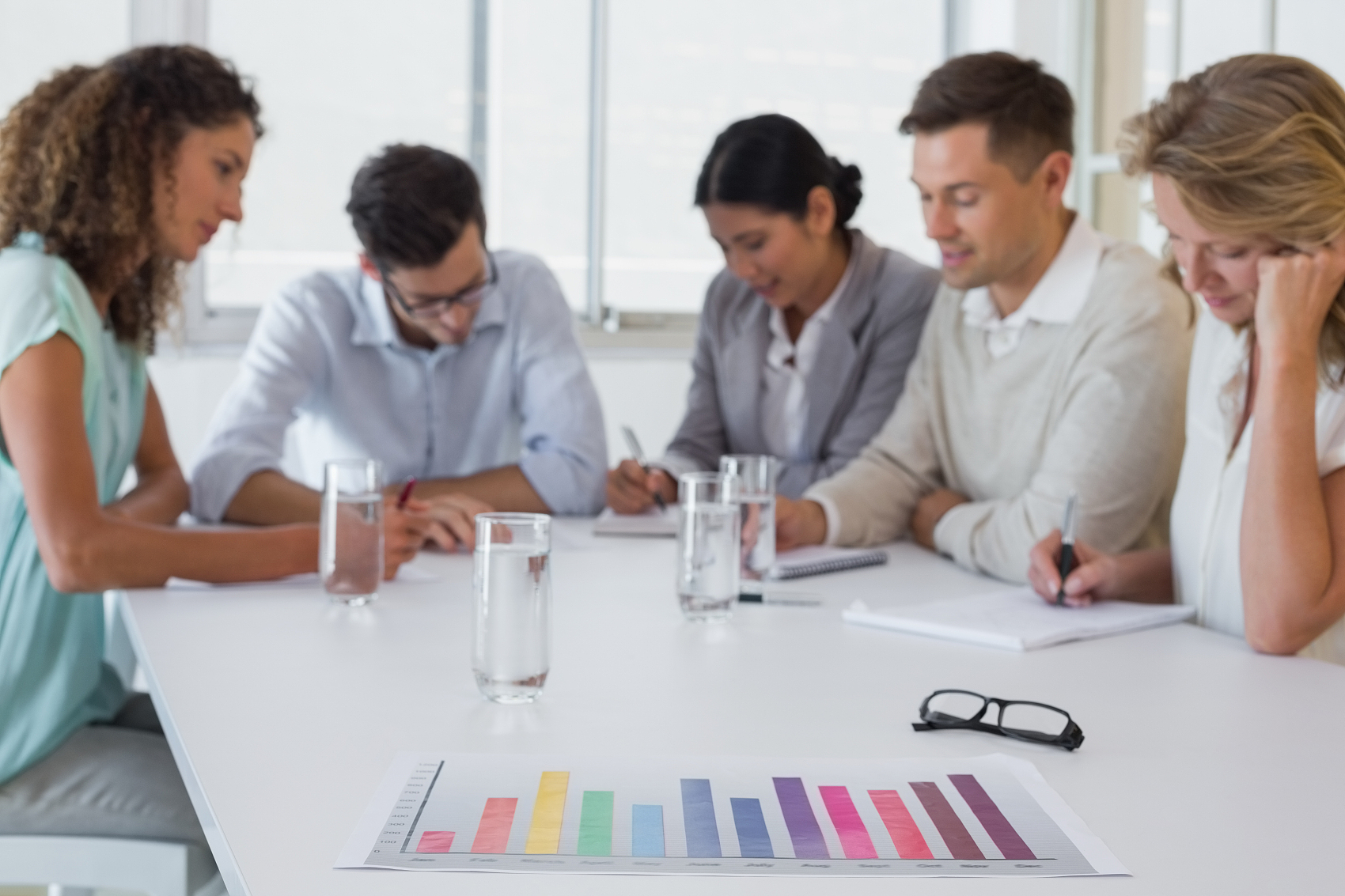 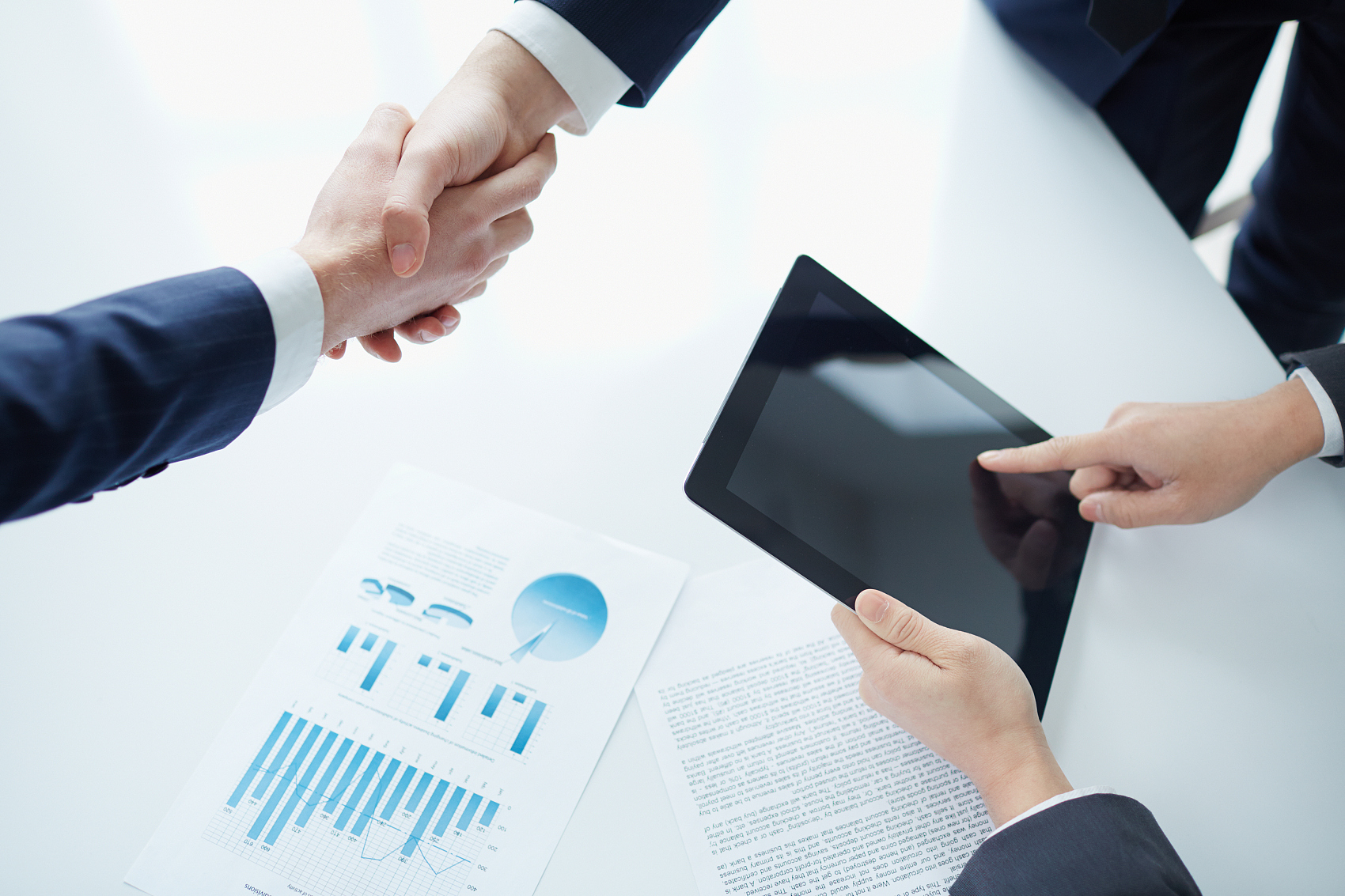 博富特认为：一个好的培训课程起始于一个好的设计,课程设计注重培训目的、培训对象、逻辑关系、各章节具体产出和培训方法应用等关键问题。
安全生产标准化法律法规要求
一
安全生产标准化概念及作用
二
安全生产标准化架构和要素
目录
全员参与配合完成标准化
三
五
四
安全生产标准化创建与实施
一
安全生产标准化法律法规要求
01《企业安全生产标准化基本规范》
《企业安全生产标准化基本规范》，于2010年4月15日公布， 自2010年6月1日起施行，这意味着我国广大企业的安全生产标准化工作将得到规范。本标准由国家安全生产监督管理总局提出，由全国安全生产标准化技术委员会归口。新版《企业安全生产标准化基本规范》(GB/T 33000-2016)于2017年4月1日起正式实施。
02国务院关于进一步加强企业安全生产工作的通知（国发〔2010〕23号）
全面开展安全达标。深入开展以岗位达标、专业达标和企业达标为内容的安全生产标准化建设，凡在规定时间内未实现达标的企业要依法暂扣生产许可证和安全生产许可证，责令停产整顿；对整改逾期未达标的，地方政府要予以关闭。
03《中华人民共和国安全生产法》（2014年颁布主席令第十三号）
2014年8月31日第十二届全国人民代表大会常务委员会第十次会议通过全国人民代表大会常务委员会关于修改《中华人民共和国安全生产法》的决定，自2014年12月1日起施行。
总则第四条生产经营单位必须遵守本法和其他有关安全生产的法律、法规，加强安全生产管理，建立、健全安全生产责任制和安全生产规章制度，改善安全生产条件，推进安全生产标准化建设，提高安全生产水平，确保安全生产。
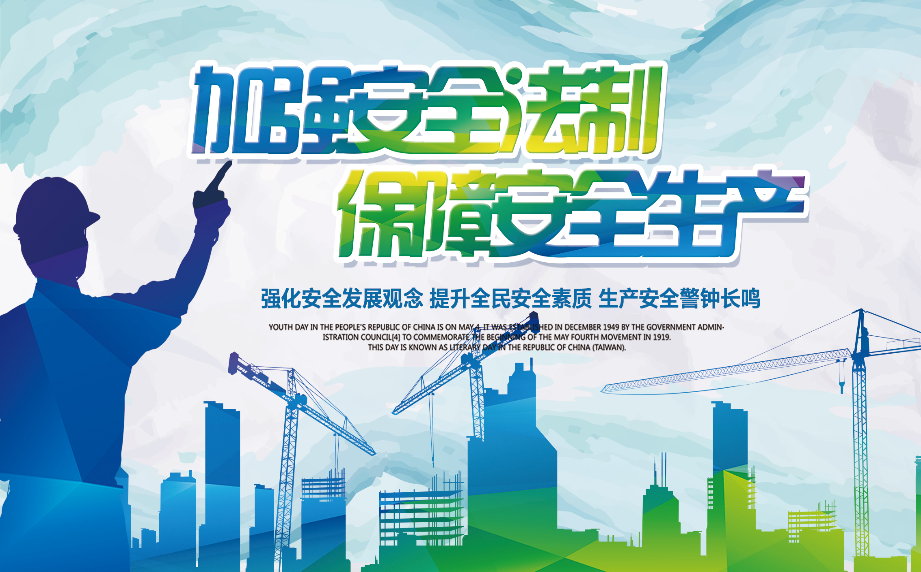 主要负责人必须履行的职责
安法第十八条  生产经营单位的主要负责人对本单位安全生产工作负有下列职责：
主要负责人必须履行的职责
安法第十八条  生产经营单位的主要负责人对本单位安全生产工作负有下列职责：
安全生产管理人员履行职责
安法第二十二条  安全生产管理机构以及安全生产管理人员履行下列职责：
安全生产管理人员履行职责
安法第二十二条  安全生产管理机构以及安全生产管理人员履行下列职责：
二
安全生产标准化概念及作用
01什么是安全生产标准化
企业通过落实企业安全生产主体责任（2010版本建立安全生产责任制），通过全员全过程参与，建立并保持安全生产管理体系，全面管控生产经营活动各环节的安全生产与职业卫生工作，实现安全健康管理系统化、岗位操作行为规范化、设备设施本质安全化、作业环境器具定置化，并持续改进。
02开展安全生产标准化的根本目的
通过安全生产标准化，全面提升企业安全生产管理水平，逐步建立动态的隐患排查治理机制，达到有效预防生产安全事故、实现本质安全的目的。
03开展安全生产标准化的作用
帮助企业消除大量存在的安全生产隐患，有助于提升企业的本质安全水平；
遏制各类安全生产事故的发生，降低事故发生的概率；
企业安全文化意识及氛围大幅提升；
企业安全生产的规范化、制度化管理得到改进，生产效率明显提高。
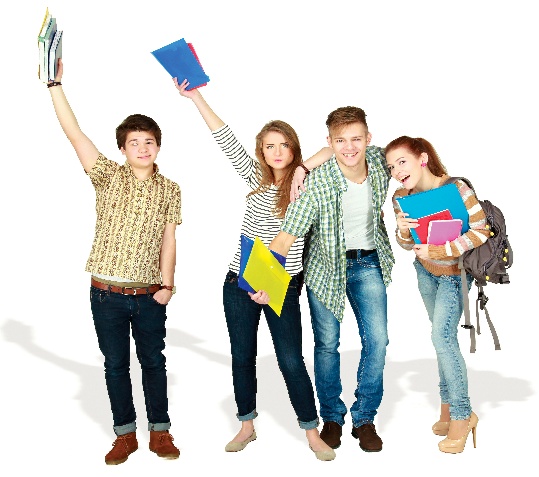 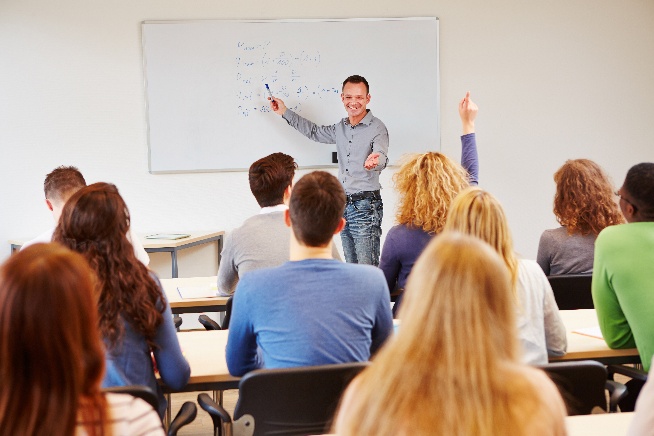 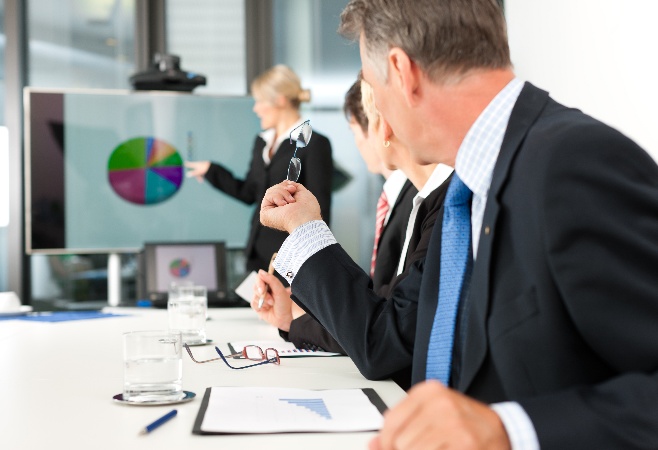 三
安全生产标准化架构和要素
01资质证照
消防验收意见书
营业执照
※营业执照如有以下情况，即为否决：
1、营业执照与生产经营内容不符；
2、超过营业执照有效期从事生产经营；
3、未及时办理工商行政管理部门年审；
4、公司营业执照记载的事项发生变更，未及时换发营业执照。
1 、取得消防验收合格意见书或报公安机关消防机构备案
※如果企业中有涉危场所，2011年1月1日前建的涉危场所，未进行消防验收或消防安全现状检查或安全评价的，即为否决；2011年1月1日后建的涉危场所，未进行消防验收的，即为否决。
02安全管理机构或人员
从业人员超过100人的，应当设置安全生产管理机构或配备专职安全生产管理人员；从业人员在100人以下的，应当配备专职或者兼职安全生产管理人员，或者委托具有国家规定的相关专业技术资格的工程技术人员提供安全生产管理服务。（北京地区按照北京市责任主体规范要求200人以上企业配备不少于1%的专职安全员）
补充内容:企业成立安全委员会或者安全生产领导小组，由总经理为主任（组长）、分     管安全副总为副主任（副组长）、成员为各个部分负责人。
注：形成正式的任命文件
企业内部应当设置事故隐患排查治理的专业技术队伍，并在企业内部公布
02安全管理机构或人员
03安全生产责任制
企业根据自身安全生产实际，制定总体和年度安全生产目标。
按照所属基层单位和部门在生产经营中的职能，制定安全生产指标和考核办法。
制定各级人员安全生产责任制，纵向到底、横向到边。（与企业安全组织框架图对应）一岗双责，明确考核内容。
开展企业安全生产承诺活动。
在考核年度内未发生安全生产死亡事故（否决项）。
注意：编写安全生产责任制要参考《安全生产法》和《北京市生产经营单位安全生产主体责任规范》（北京地区企业）
04安全生产规章制度和操作规程
企业根据实际情况，制定下列安全生产规章制度：
1、安全生产教育和培训制度；
2、安全生产检查制度；
3、安全生产事故隐患排查治理制度；
4、具有较大危险因素的生产经营场所、
设备和设施的安全管理制度；
5、安全生产例会制度；
6、危险作业管理制度；
7、特种作业人员管理制度；
8、劳动防护用品配备和管理制度；
9、安全生产奖励和惩罚制度；
10、生产安全事故报告和调查处理制度；
11、其他保障安全生产的规章制度。
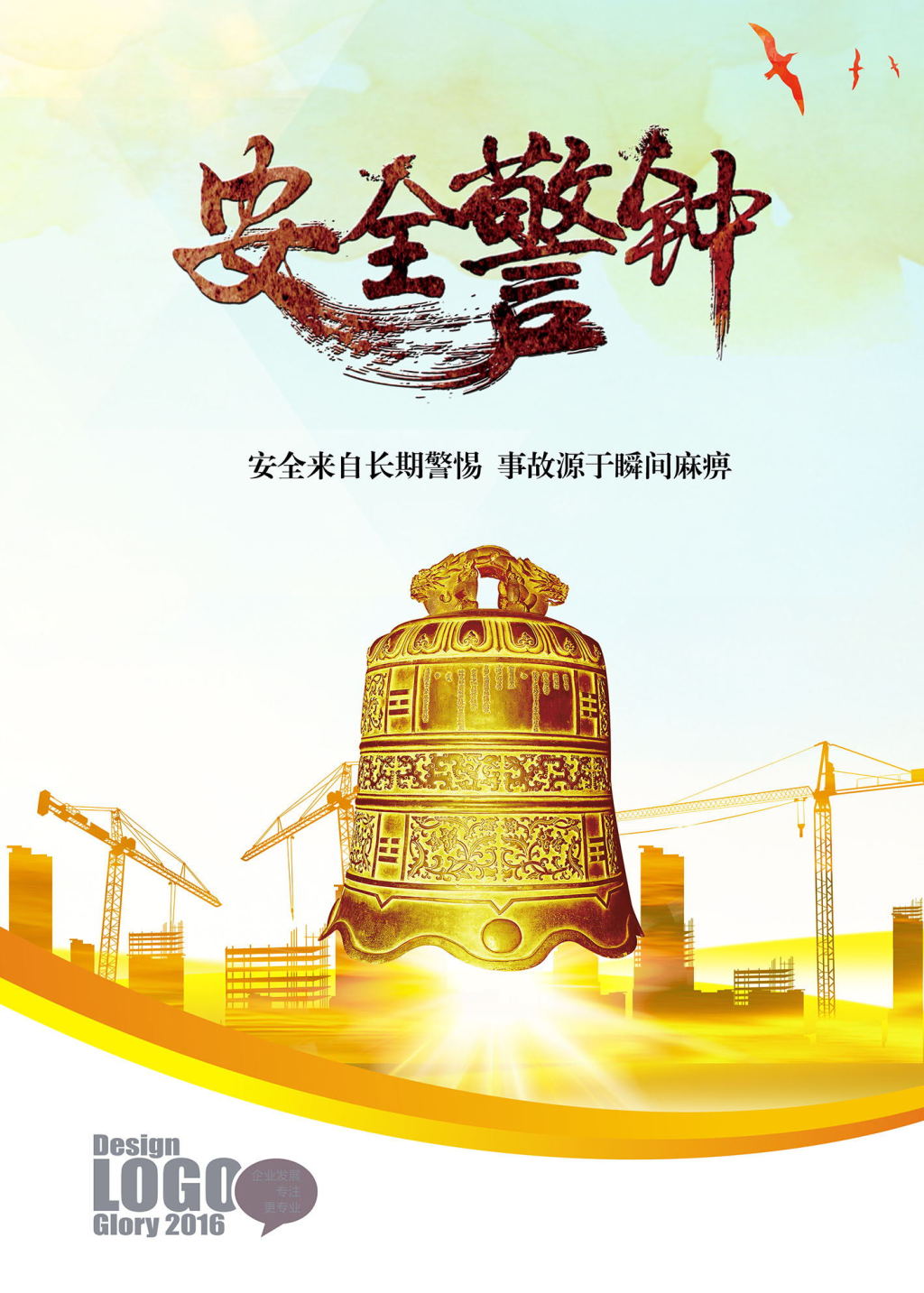 04安全生产规章制度和操作规程
制定相关岗位和设备设施的安全生产操作规程。
每台设备都要编制安全操作规程并张贴在设备附近显著位置上。
危险作业有害作业岗位要编制作业指导书。
安全生产操作规程：参考《北京市企业岗位安全操作规程编写指南》编写。
包含要素：适用范围、岗位安全作业职责、岗位主要危险有害因素、岗位劳动防护用品佩戴要求、岗位作业安全要求、岗位应急要求。
05安全生产记录档案
企业应当建立下述记录档案，并对有关安全生产的文件、报告、记录等及时归档。
1、安全生产教育、培训和考核档案；
2、安全生产隐患排查治理整改档案；
3、事故记录管理档案；
4、安全生产例会记录；
5、危险化学品档案（出入库记录和MSDS）；
6、劳动防护用品发放记录；
7、安全生产奖惩档案；
8、危险作业（如：动火、有限空间、高空作业、吊装、临时用电等）审批档案；
9、建筑消防设施检测报告。
10、风险识别清单；
11、事故隐患排查重点部位清单；
12、事故隐患分析和现状评估报告；
13、事故隐患治理验收报告；
14、事故隐患排查治理台账。
06安全生产教育培训
制定企业年度培训计划，计划包括培训时间、对象、内容、责任人和培训方式。（计划由主要负责人审批）
生产经营单位主要负责人、安全生产管理人员和从业人员每年接受的在岗安全生产教育和培训时间不得少于8学时；（培训取证）
在职员工每年重新教育不少于8个学时；
新招用的从业人员上岗前接受安全生产教育和培训的时间不得少于24学时；
换岗的，离岗6个月以上的，以及生产经营单位采用新工艺、新技术、新材料或者使用新设备的，均不得少于4学时。
特种作业人员持证上岗，参加外部培训，同样参加内部每年不少于8个学时培训。
相关方人员列入本公司安全生产管理体系中。
计划、记录、三级登记卡、试卷（每年至少一次）、照片
注意：上述学时要求是针对一般行业
07应急救援预案
根据本单位生产经营的特点，制定生产安全事故应急救援预案。应急救援预案应当包括应急救援组织及其职责、危险目标的确定与潜在危险性评估、启动程序、紧急处置措施方案、应急救援组织训练和演习、应急救援设备器材的储备、经费保障等内容。
预案文本、应急预案年度演练计划、演练方案、应急演练记录（综合或专项不少于一次，现场处置预案每年不少两次）、应急演练的总结评价、应急相关培训记录、演练照片及签到、应急器材装备台账、应急器材维护保养记录、成立应急队伍的任命文件
08安全生产投入
企业应具备维持正常运营和保障安全生产条件所需的资金投入。
安全生产资金投入或者安全费用应用于下列安全生产事项：安全技术措施工程建设；安全设备、设施的更新和维护；安全生产宣传、教育和培训；劳动防护用品配备和其他保障安全生产的事项。
年度安全生产投入计划、安全生产投入台账、安全生产每笔投入的票据
为从业人员办理工伤保险和其他依法应当办理的安全生产责任险等事项。
09相关方管理
1、经营单位（甲方）不得将经营项目、场所、设备发包或者出租给不具备安全生产条件或者相应资质的单位或者个人（乙方）。
2、经营项目、场所有多个承包单位、承租单位的，经营单位应当与承包单位、承租单位签订专门的安全管理协议，或者在承包合同、租赁合同中约定各自的安全管理职责；经营单位对承包单位、承租单位的安全工作统一协调、管理。
3、同一建筑物内的多个生产经营单位共同委托物业服务企业或者其他管理人进行管理的，由物业服务企业或者其他管理人依照委托协议承担其管理范围内的安全生产管理职责
相关方资质、合同（包含安全协议书，明确双方责任书）、相关方台账包含人员台账、特种作业人员证书、联合相关方培训及检查记录
10安全生产现场管理
场所环境、消防安全、设备设施安全、特种设备安全、电气安全、危险作业安全、人员操作行为安全等。
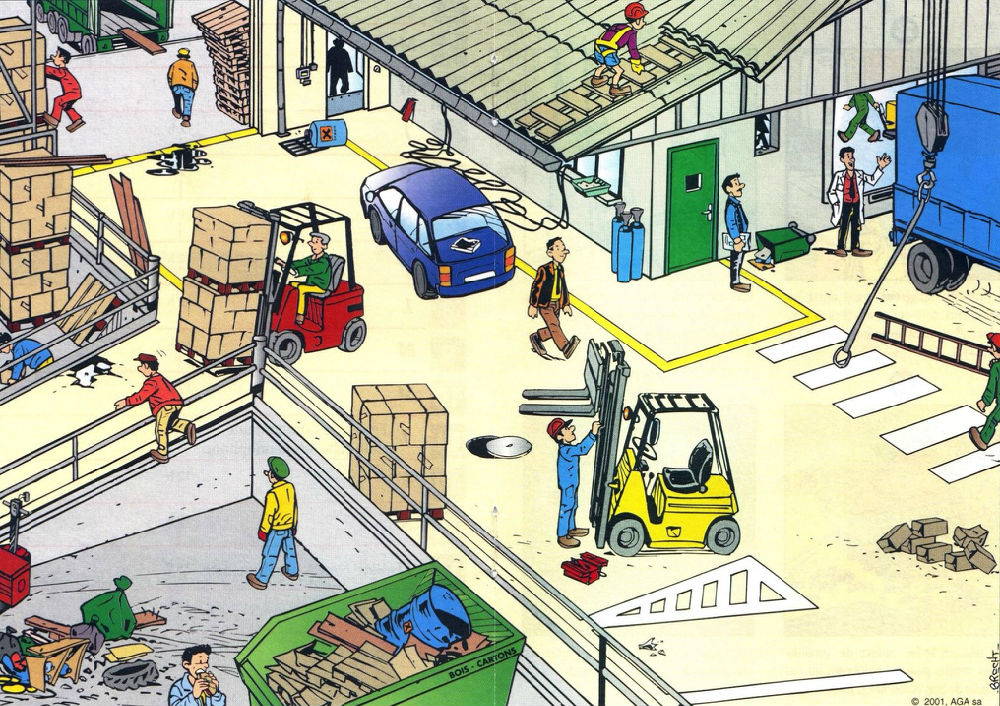 注意：上述检查重点不一一讲解，后续由专业老师去现场检查，对检查出来的问题整理出报告，报给企业安全主管部门，专业老师指导进行整改。
四
全员参与配合完成标准化
01领导高度重视
在主要负责人领导下设立“安全生产领导小组”，由第一责任人任组长；主管安全的副总为副组长；各部门负责人为成员，协助主要负责人实施整个公司安全管理工作。
建立、健全本单位安全生产责任制
组织制定本单位安全生产规章制度和操作规程
组织制定并实施本单位安全生产教育和培训计划
保证本单位安全生产投入的有效实施
督促、检查本单位的安全生产工作，及时消除生产安全事故隐患
组织制定并实施本单位的生产安全事故应急救援预案
及时、如实报告生产安全事故
注：主要负责人七项职责是重中之重（特别强调了多次）
01全员参与
安全工作不是一个人的工作，也不是一个部门的工作，而是全员配合的工作；安全生产标准化达标不是一个人的达标，也不是一个部门的达标，而是整改公司的达标。
公司确定安全主管部门，其他部门配合主管部门完成各项工作：
各个部门根据安全主管部门要求，结合法律法规、集团要求、公司要求、部门实际情况编写各项资料：规章制度、操作规程、应急预案、责任制等。
各个部门负责所辖区的现场管理，需要整改的及时配合治理部门。
各个部门根据主管安全部门要求的格式进行汇总本部门资料。
各个部门根据主管安全部门要求及时将本部门产生记录及时提交，主管部门及时归档。
五
安全生产标准化创建与实施
01创建流程
企业安全生产标准化建设流程包括八个阶段:
1.策划准备及制定目标;
2.教育培训;
3.现状梳理;
4.管理文件制修订;
5.实施运行及整改;
6.企业自评;
7.评审申请;
8.外部评审等。
注：中介机构咨询程序
02申报和评审流程
01企业成立自评机构，按照评定标准的要求进行自评，形成自评报告。
企业自评可以邀请专业技术服务机构提供支持。
02符合申请要求的，评审单位组织评审；不符合申请要求的，书面通知申请企业，并说明理由。
03评审单位按照相关评定标准的要求进行评审。评审完成后，经申请受理单位初步审查后，将符合要求的评审报告，报送审核公告的安全监管部门；对于不符合要求的评审报告，书面通知评审单位，并说明理由。
评审结果未达到企业申请等级的，经申请企业同意，限期整改后重审；或根据评审实际达到的等级，按本办法的规定，向相应的安全监管部门申请审核。北京地区700分以上达标。
04审核公告的安全监管部门对提交的评审报告进行审核，对符合标准的企业予以公告；对不符合标准的企业，书面通知申请受理单位，并说明理由。
05经公告的企业，由区安协颁发相应等级的安全生产标准化证书和牌匾
感谢聆听
资源整合，产品服务
↓↓↓
公司官网 | http://www.bofety.com/
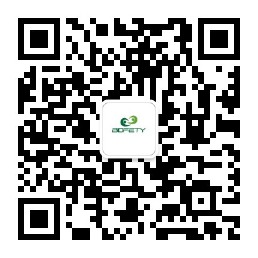 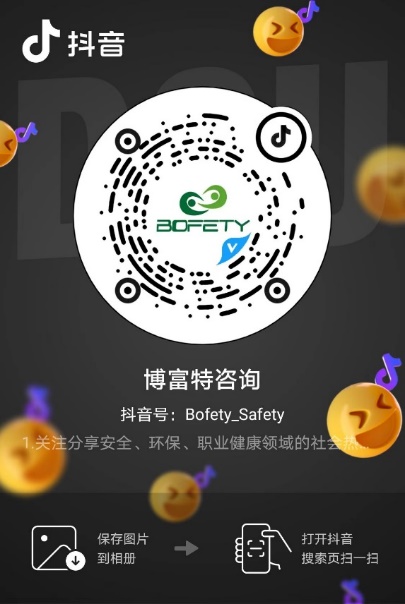 如需进一步沟通
↓↓↓
联系我们 | 15250014332 / 0512-68637852
扫码关注我们
获取第一手安全资讯
抖音
微信公众号